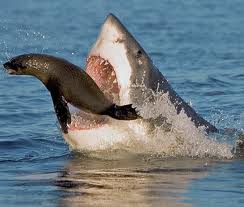 justice
sharks
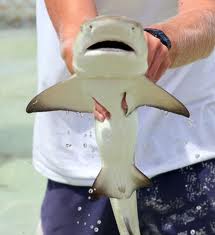 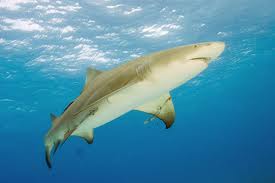 Lemon sharks
They can get up to 7.9 to ten feet.  They have a flattened head with a short broad snout, and the second dorsal fin is almost  as big as the first.
Lemon sharks
They  are called lemon sharks because  light interacting at certain depths with the salt water can give this shark a tanned and yellow pitted appearance.
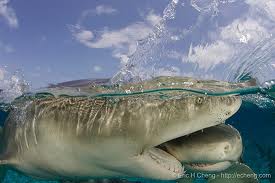 Hammer head sharks
Hammer head sharks use their wide eyes to give them a better range then a lot of other sharks, by spreading their special organs on their head they can find food easier.
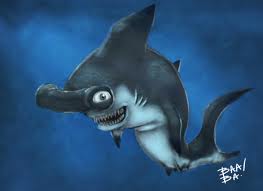 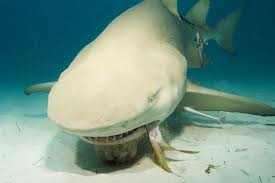 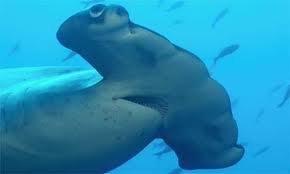 Hammer head sharks live in the Pacific, Indian and the Atlantic ocean.
The Lemon sharks live in the Caribbean
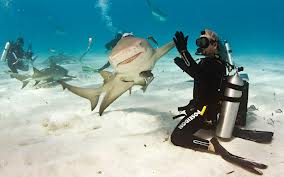 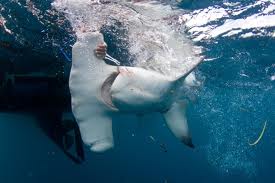 Lemon shark                                                                        Hammerhead shark
THAT’S ALL